15.04.2025
Дидактическая игра как инструмент реализации системно-деятельностного подхода в обучении.Дидактическая игра «Фразеологизмы: интересно о сложном»                                                                       Нестерова Е.В.                                                                                                                                                                                                                                                                                                                                                                                                                                                              Автономная некоммерческая общеобразовательная организация «Московский областной физико-математический лицей имени академика В.Г. Кадышевского»
2
Актуальность системно-деятельностного подхода в обучении русскому языку
Развитие личности ученика
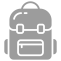 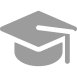 Повышение 
мотивации
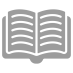 Формирование 
базовых компетенций
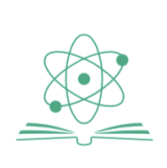 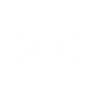 Развитие 
творческих способностей
Формирование умения учиться
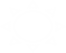 3
Методы системно-деятельностного подхода в обучении русскому языку
Частично-поисковый метод
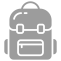 Игровые 
технологии
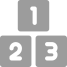 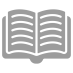 Модульное 
обучение
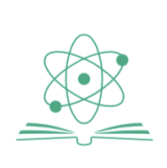 Проектное 
обучение
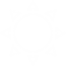 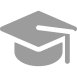 Создание 
проблемных ситуаций
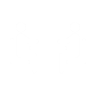 Подготовка и проведение литературно-музыкальных композиций
4
Методические приёмы дидактической игры
Анализ конкретной ситуации
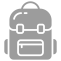 Работа с нейросетью
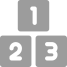 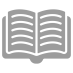 Решение 
проблемных задач
Фразеологизмы: 
интересно о сложном
Обучение по алгоритму
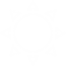 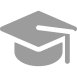 Внетекстовые 
операции с понятиями
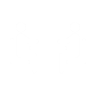 Мозговая атака
5
Бланки ответов
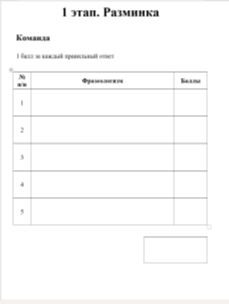 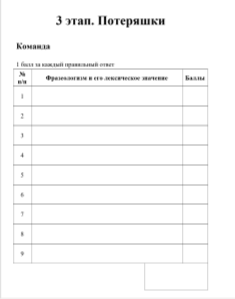 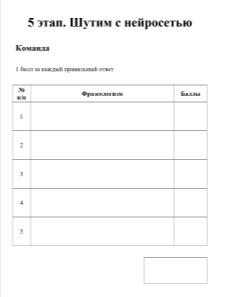 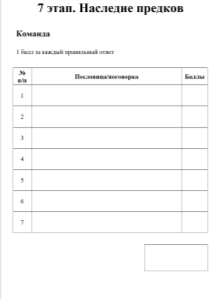 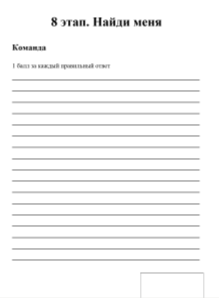 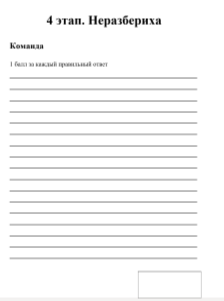 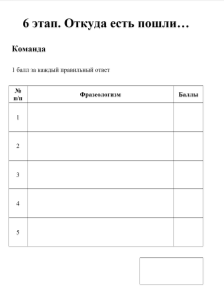 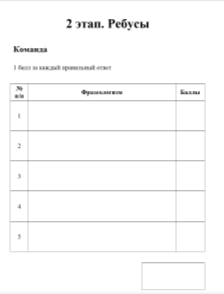 6
Этапы интеллектуальной игры
Разминка
Ребусы
Потеряшки
Неразбериха
Шутим с нейросетью
Откуда есть пошли…
Наследие предков
Найди меня
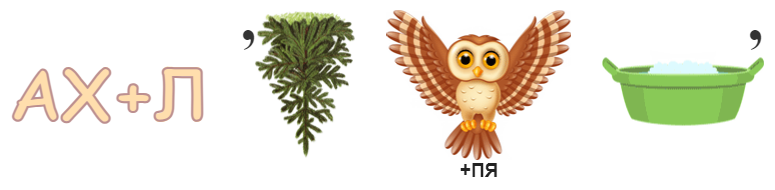 ахиллесова пята
https://kvestodel.ru/generator-rebusov
https://rebuskids.ru/create-rebus
Сервис для создания головоломок Printablecreative
Сайт для создания необычных головоломок Puzzlemaker
Ресурс для создания интерактивных кроссвордов Learningapps
1. Wordcloud.online2. Wordscloud.pythonanywhere.com3. Wordclouds.com4. Wordcloud.pro5. WordArt
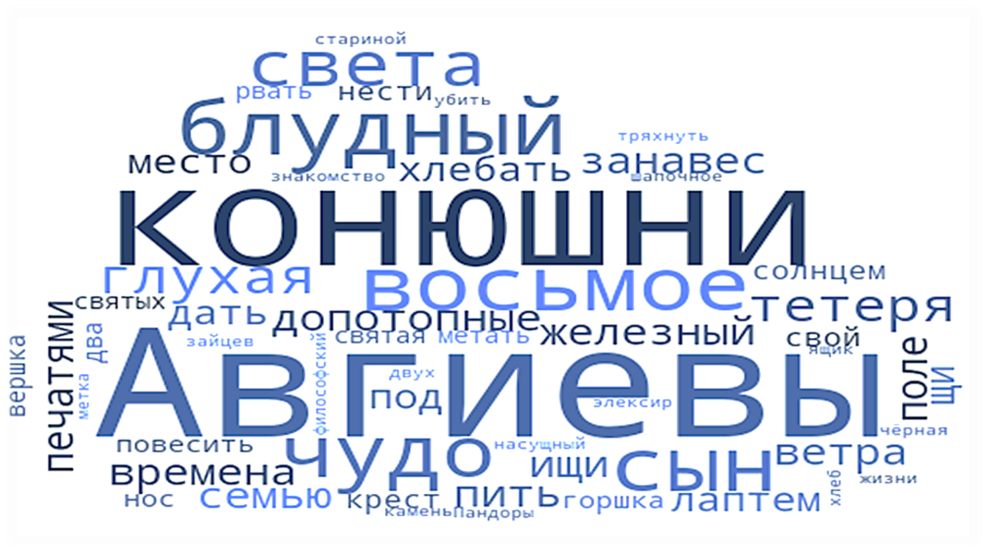 9
Шутим с нейросетью
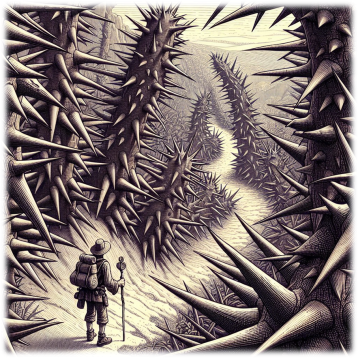 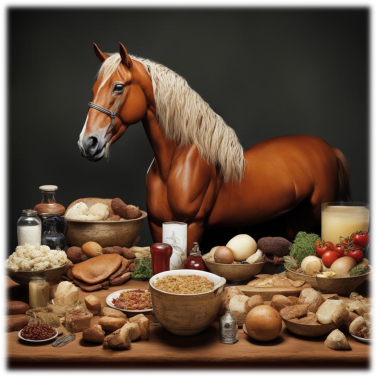 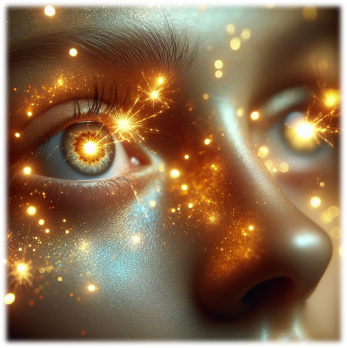 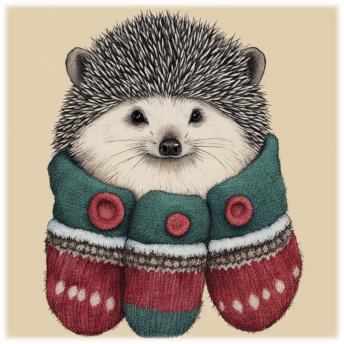 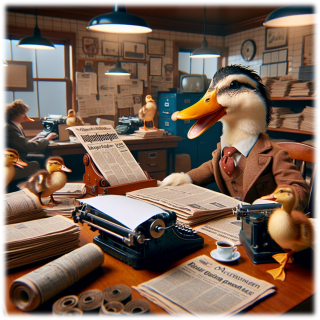 Kandinsky 2.2
ruGPT. https://rugpt.io
GPT-Chats. https://gpt-chats.io
Fusionbrain. https://fusionbrain.ai
Шедеврум. https://shedevrum.ai
10
Счастье - это то, к чему мы все стремимся. Мы хотим быть на седьмом небе от счастья, воспрять духом, родиться в сорочке и просто наслаждаться жизнью. Но как же достичь этого состояния блаженства и радости? Давайте разберемся вместе.
Результаты
Для обучающихся
Для педагогических работников
Устойчивый интерес учащихся к обучению
Повышение качества обучения
Развитие социальных навыков и командного взаимодействия
Стимулирование креативности и критического мышления
Повышение уровня педагогической компетентности
Реализация практики тьюторского сопровождения
12
У НАС ВСЁ ПОЛУЧИТСЯ!
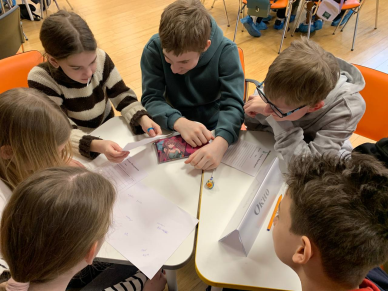 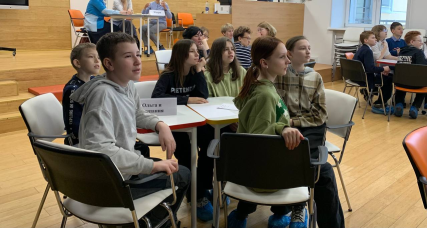 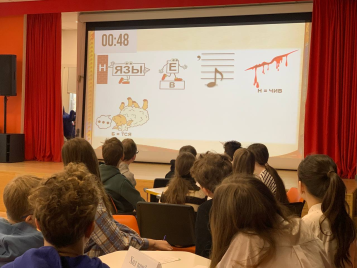 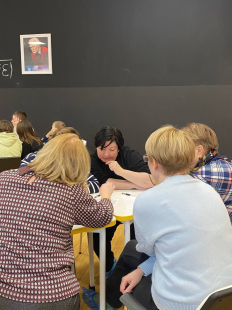 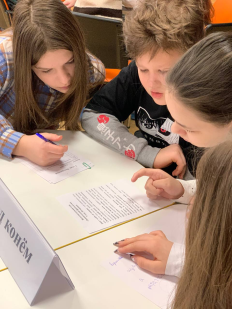 13
ПРИГЛАШАЕМ К СОТРУДНИЧЕСТВУ
Горячая линия Лицея: +7(496)215-09-19 

E-mail: mo_lik@mosreg.ru

Сайт: https://lik.edumsko.ru/

Группа  в социальных сетях:			Мы в Telegram:
https://vk.com/lik_dubna				https://t.me/lik_dubna
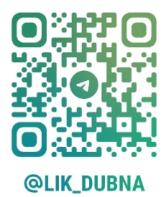 14